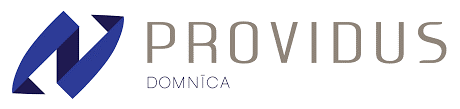 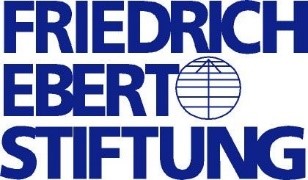 Nacionālā mājokļu politikas stratēģija: kādas ir prioritātes?
23.10.2020
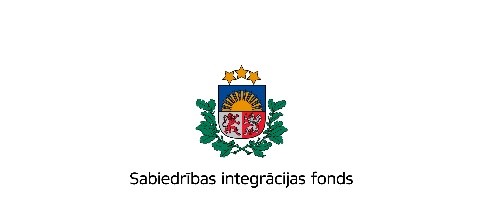 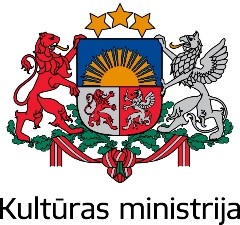 Šīs diskusijas pamatā esošais apkopojums ir sagatavots ar Sabiedrības integrācijas fonda finansiālu atbalstu no Latvijas valsts budžeta līdzekļiem. Par tā saturu atbild PROVIDUS.
Svarīgākie fakti (no OECD pētījumiem)
Gandrīz 80% no visiem mājokļiem Latvijā atrodas mājsaimniecību īpašumā – tas ir viens no augstākajiem rādītājiem OECD.

Aptuveni 70% no visiem īres dzīvokļiem ir pirmo trīs ienākumu kvintiļu pārziņā.

2017.gadā Latvijā jaunuzbūvēto mājokļu skaits (izteikts attiecībā pret kopējo dzīvojamo fondu) bija tikai 0,28% - tas ir viens no zemākajiem rādītājiem OECD.

CSP dati no 2011.gada par Rīgu norāda, ka gandrīz 55 000 jeb 17% no visiem mājokļiem Rīgā ir tukši.
Svarīgākie fakti (no OECD pētījumiem)
Latvijā ir izteikta mājokļu pārapdzīvotības problēma: 34,21% no mājsaimniecībām dzīvo pārapdzīvotos mājokļos – tas ir augstākais rādītājs OECD.

2018.gadā 23.5% no Latvijas iedzīvotājiem dzīvoja mājoklī ar tekošu jumtu, mitrām sienām, grīdām, pamatiem vai pelējumu logos un grīdā.

Latvija tērē 0.05% no IKP mājokļu pabalstiem – tas ir viens no zemākajiem rādītājiem OECD.

Latvijā ir viens no zemākajiem investīciju līmeņiem sociālo mājokļu jomā, lai gan tā ir galvenā sociālās palīdzības atbalsta forma.
2020.gada rudenī veiktā ekspertu aptauja
Aptauja tika izsūtīta 39 respondentiem, aptauju aizpildīja 34 respondenti.

Respondentu lokā tika iekļauti pārstāvji no:
Saeimas,
Ekonomikas, Labklājības, kā arī Vides aizsardzības un reģionālās attīstības ministrijas,
12 pašvaldībām (atbildīgajiem par mājokļu jautājumiem),
Universitātēm.
Respondenti tika lūgti pārsūtīt aptauju citiem mājokļu jomas ekspertiem.
Piebildes par aptaujas rezultātu attēlojumu
Turpmākajos grafikos redzamā mērvienība: saņemto atbilžu skaits.

Respondenti varēja izvēlēties neatbildēt uz kādu jautājumu, līdz ar to atbilžu skaits dažādiem jautājumiem atšķiras.

Vairākos jautājumos respondentiem bija iespēja atzīmēt vairākas atbildes.
1. Kādiem būtu jābūt Latvijas mājokļu politikas stratēģiskajiem mērķiem?
2. Kādiem būtu jābūt Latvijas mājokļu politikas stratēģiskajiem uzdevumiem?
3. Kurus no šiem rīcībpolitikas instrumentiem ir nepieciešams ieviest vai attīstīt, lai palīdzētu privātpersonām iegādāties mājokli?
4. Kurus no šiem rīcībpolitikas instrumentiem ir nepieciešams ieviest vai attīstīt, lai veicinātu īres mājokļu pieejamību?
5. Kurus no šiem rīcībpolitikas instrumentiem ir nepieciešams ieviest vai attīstīt, lai uzlabotu jau esošo infrastruktūru?
6. Kurām no šīm sociālajām grupām nepieciešams prioritārs atbalsts mājokļa jautājumā? (respondenti varēja atzīmēt līdz trim atbildēm)
7. Vai un kā ir nepieciešams uzlabot esošo mājokļu pabalstu sistēmu?
4 respondenti neatbildēja uz jautājumu. 

7 respondenti sniedza komentārus, piemēram:

Ieviest vienotu pabalstu sistēmu,
Atstāt tikai trūcīgo kategoriju,
Individualizēt pabalstu indivīda vajadzībām.
8. Kādai vajadzētu būt publiskā sektora (valsts + pašvaldības) lomai īres tirgus attīstībā?
9. Kam vajadzētu uzņemties jaunu īres mājokļu būvniecību?
10. Kuras ir piemērotākās atbalsta formas Latvijas vidējo ienākumu grupām?
11a. Kuros Latvijas reģionos eksperti saskata pārapdzīvotību kā būtisku problēmu?
11b. Kuros Latvijas reģionos eksperti saskata cenu ziņā nepieejamus īres mājokļus kā būtisku problēmu?
11c. Kuros Latvijas reģionos eksperti saskata ierobežotu pieeju hipotēkām kā būtisku problēmu?
11d. Kuros Latvijas reģionos eksperti saskata zemu jaunu mājokļu būvniecības līmeni kā būtisku problēmu?
11e. Kuros Latvijas reģionos eksperti saskata zemu mājokļu kvalitāti kā būtisku problēmu?
11f. Kuros Latvijas reģionos eksperti kā būtisku problēmu saskata tukšus mājokļus?
Ko parāda aptaujas rezultāti?
Prioritāri pasākumi: mājokļu kvalitātes uzlabošana un cenu ziņā pieejami mājokļi.
Mājokļu pieejamības problēma ir jārisina, galvenokārt subsidējot jaunu mājokļu būvniecību. Nepastāv vienprātība par to, kam tas ir jādara (privātajam sektoram un/vai pašvaldību uzņēmumiem).
Ģimenes ar bērniem un personas ar invaliditāti ir prioritārās sociālās grupas, kam nepieciešams atbalsts.
Kopumā eksperti atbalsta pabalstu apmēra palielināšanu, kā arī mērķgrupas paplašināšanu.
Ko parāda aptaujas rezultāti?
Pēc ekspertu domām, īres tirgus attīstības dzinējspējs ir  publiskā un privātā sektora sadarbība. Mazāks ekspertu atbalsts tika izteikts bezpeļņas/ierobežotas peļņas organizāciju/sociālo uzņēmumu iesaistei.

Respondenti uzskata, ka vidējo ienākumu mājsaimniecības jāatbalsta gan ar pieejamu mājokļu būvniecību, gan atvieglotu pieeju hipotēkām.

Svarīgākās reģionālās problēmas: zems jaunu mājokļu būvniecības līmenis un  ierobežota pieeja hipotēkām. 

Pārapdzīvotība ir Rīgas problēma.
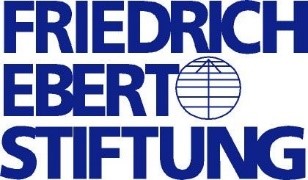 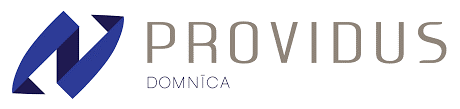 Diskusija
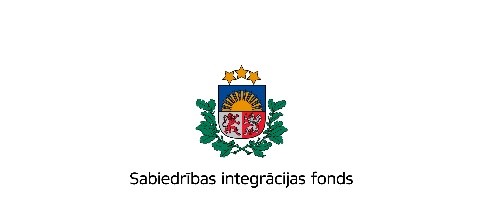 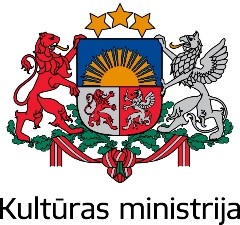